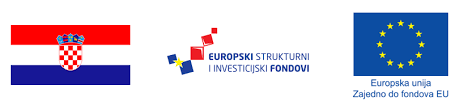 PROJEKT ENERGETSKE OBNOVE ZGRADE  DOMA ZA STARIJE I NEMOĆNE OSOBE                    LOVRET - SPLIT 					      15. 10. 2020.
OSNOVNI PODACI – ploča ispred zgrade Doma
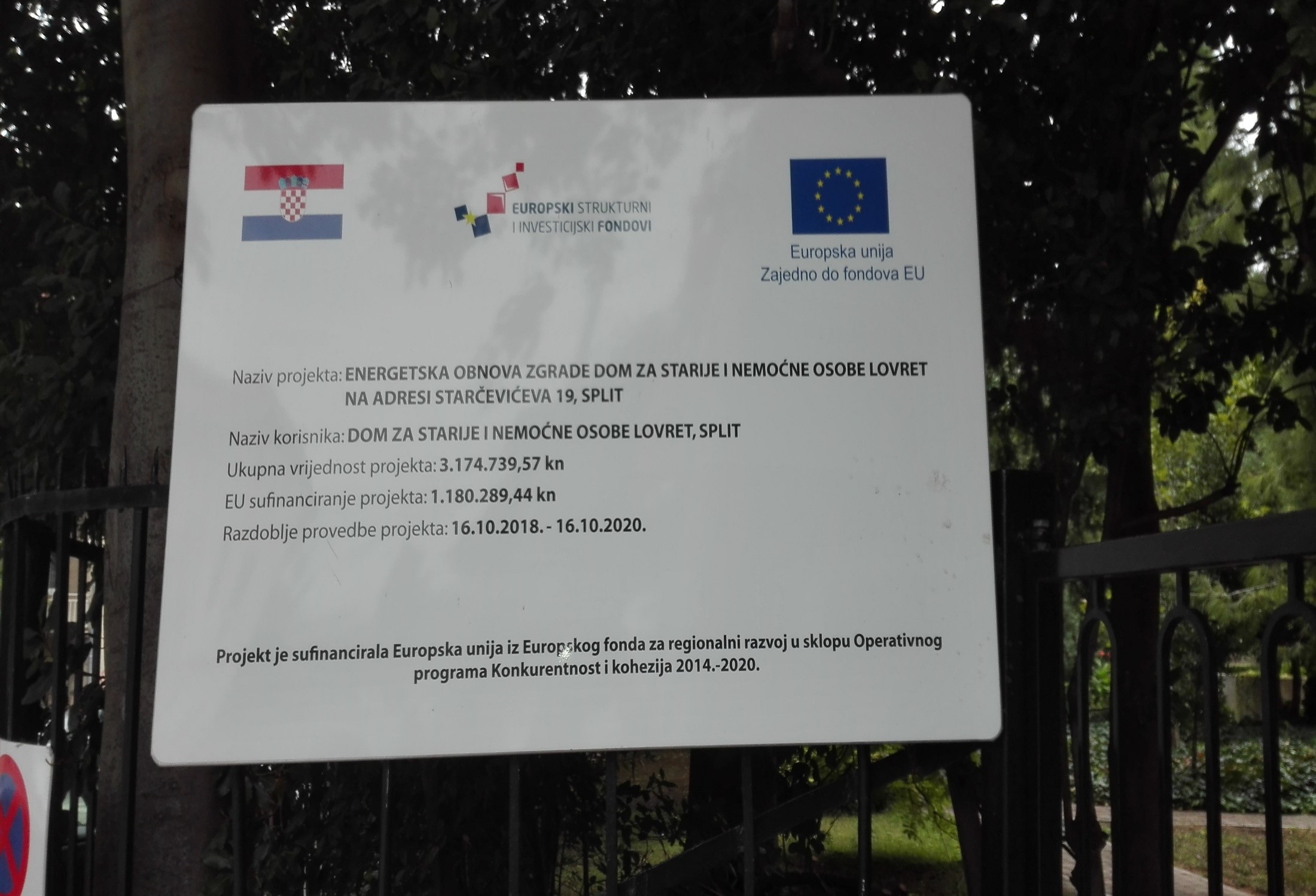 SVRHA PROJEKTAPROVEDBOM MJERA ENERGETSKE UČINKOVITOSTI POSTIĆI ĆE SE SMANJENJE:	- energije za 191.150,00 kwh/god (ušteda od 83,19%), 	- toplinske energije za grijanje za 154.360,28 kwh/god (ušteda od 84,58%), 	- emisije co2 za 47,94 t/god (ušteda od 82,96%),    UNAPRJEĐENJE ENERGETSKOG RAZREDA:            IZ RAZREDA „D”  U RAZRED „A”
SJEVER ZGRADE PRIJE ENERGETSKE OBNOVE
PRIPREMA ZA DIZALICU TOPLINE - IZVANA
KOTLOVNICA – TIJEKOM RADOVA
PRIPREME ZA DIZALICU TOPLINE UNUTRA
POSTAVLJANJE SKELE - SJEVERNA STRANA ZGRADE
STANJE NAKON PRVE BURE
POSTAVLJANJE NOVIH PROZORA
IZOLACIJA RAVNOG DIJELA KROVA
POSTAVLJANJE PLOČA NA IZOLACIJI
SKIDANJE SKELE S JUŽNE STRANE
SKIDANJE DIJELA SKELE  - ZAPAD
ZAPADNI DIO – NAKON OBNOVE
SJEVERNA I ISTOK – NAKON OBNOVE
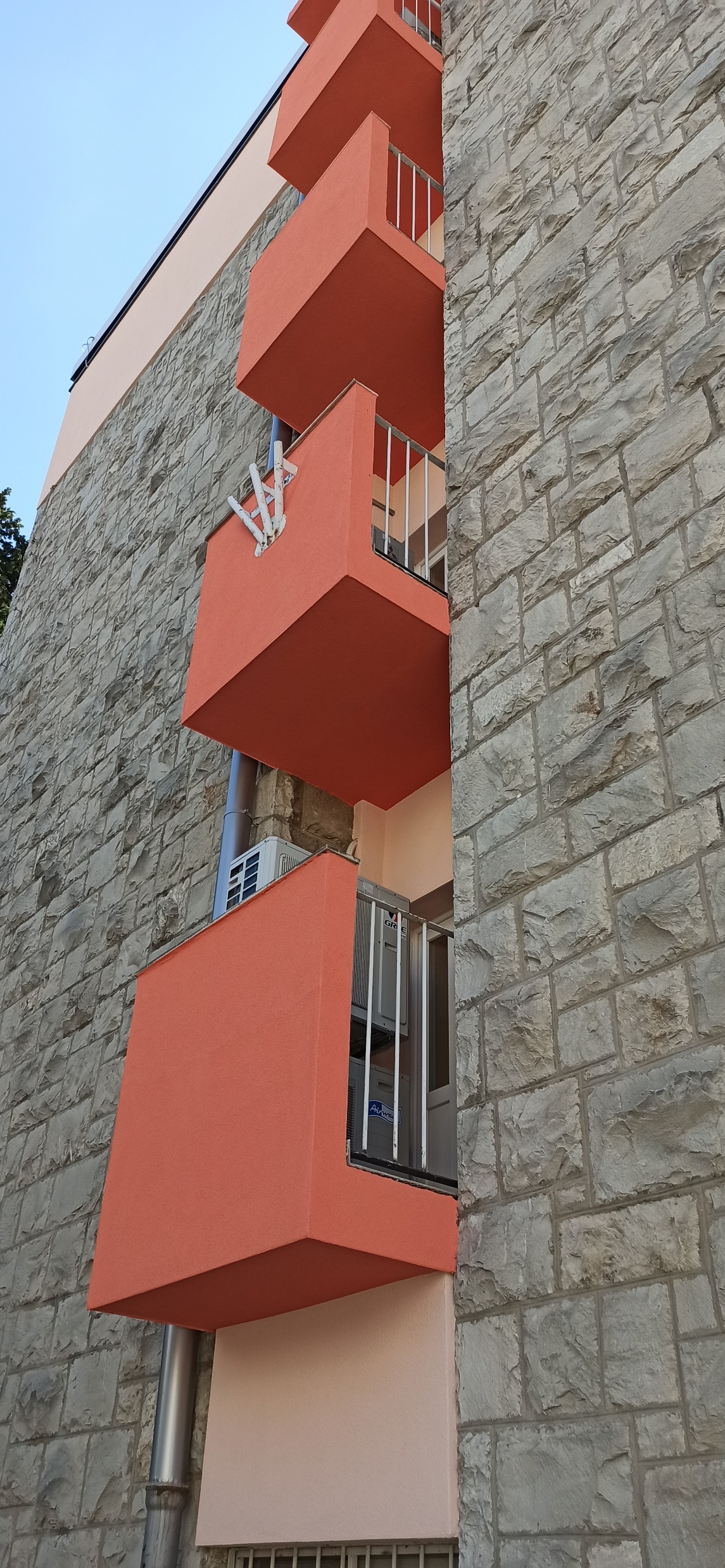 JUZNA STRANA ZGRADE - NAKON SKELE
GLAVNI ULAZ U DOM – NAKON OBNOVE
NA KRAJU OBNOVE - POGLED IZ LOVRETSKE ULICE
TVRTKE NA IZVEDBI PROJEKTA
PRIPREMA PROJEKTA:
	VOLUMEN-METAL d.o.o. – ing. stroj. ANĐELKO MEDVIDOVIĆ 
	BIFORA d.o.o. – arhit. MARIN GILJUŠIĆ

GLAVNI IZVOĐAČ RADOVA:
CRIVAC d.o.o. - voditelj  ing.  MARIN JURČIĆ
KOOPERANTI:
PONISTRA BIORINE d.o.o. - voditelj ing. GRGO PRANČEVIĆ
LAVIN d.o.o. - voditelj ing. MLADEN VUKOVIĆ

NADZOR RADOVA:
	NETRUB d.o.o. – glavni nadzor: ing. NEDILJKO TANDARA
			INSPEKT d.o.o. koordinator II - ing. GORAN JOSIPOVIĆ

ADMINISTRACIJA prema Fondu za zaštitu okoliša i energetsku učinkovitost
	E.C.H.R. d.o.o.  - ing. MARKO MIMICA  (suradnici:  MIRELA VLADIĆ, TONI LIVAK, IVAN BARIČEVIĆ)
MOLBA STARIJIH I NEMOĆNIH:
NE ZABORAVI ME

KAD POČNEM 

ZABORAVLJATI !
ZDRAVSTVENA SKRB U DOMU
NA SMJEŠTAJU 
U DOMU JE 106 OSOBAOD KOJIH JE  CCA 85% NEPOKRETNIH I 
DEMENTNIH
100 GODINA MI JE TEK !
LIKOVNA RADIONICA S VOLONTERIMA
KORISNICE  POMAŽU
RADNA TERAPIJA - TJELOVJEŽBA
KLJUČEVI NAŠIH KORISNIKA SAMACA NA TERENU
PROGRAM DOMA

 „POMOĆ U KUĆI”


MNOGI KORISNICI

NE MOGU SAMI 

OTKLJUČATI SVOJA VRATA
GODIŠNJE SE U PROSJEKU IZ DOMSKE KUHINJEPODIJELI 30.310 RUČAKA I PRUŽI 17.500 NJEGA
ONO ŠTO SMO UČINILI ZA SEBE, UMIRE ZAJEDNO S NAMA;ONO ŠTO SMO UČINILI ZA DRUGE, OSTAJE ZA VJEČNOST!
U IME SVIH NAŠIH KORISNIKA     I DJELATNIKA DOMA LOVRET:
HVALA SVIMA!